La de døde begrave sine døde…Gravplassektorens betydning for totalberedskapen
Gravplassforeningens fagdager 2024Bjarne Kjeldsen
[Speaker Notes: Lukas 9:60 kan sikkert være et spennende utgangspunkt for en preken eller teologisk avhandling om et radikalt imperativ i kallet til disippelskap. Men for dere som bruker hverdagen på praktiske og administrative oppgaver knyttet til å få stedt folk til hvile, så blir dette en absurd uttalelse. Det er lett å få noen bilder i hodet, som er ganske ubehagelige. Og det er det radikale fraværet av føringer for gravplassberedskap, som får meg til å tenke på dette sitatet]
”Hur en civilisation mår går att avläsa på hur döda människor tas om hand”. Sett ur det perspektivet kan vi nog hävda att Sverige mår bra. Men vad händer om antalet dödsfall blir väldigt stort? Tar vi hand om de avlidna på samma etiska och värdiga sätt? (...) Omhändertagandet av döda är för de flesta ett ämne som inte gärna tas upp under samtal. Frågan förekommer sällan i media och än mindre i politiska debatter. Själva döden, dödshjälp och de religiösa aspekterna på döden är flitiga förekommande i debatten. Men det som händer med kroppen från det att den lämnar dödsbädden, succesiv förruttnelse till slutlig gravsättning är okänt för de flesta. Det vilar ett slags tabu över ämnet samtidigt som det är en etisk fråga av mycket stor vikt. Det är inte rimligt att tabut och okunskapen leder till att samhället har bristande beredskap att ta hand om många döda.”
[Speaker Notes: Omhändertagandet: En studie av samhällets förmåga att ta hand om väldigt många dödsfall under en kort period. Innledende sitat: Ärkebiskop Antje Jackelén]
Noen punkter å tenke på
Vi savner regulering og rammer som sikrer gravplasstjenestene en tydelig rolle i totalberedskapen. Hva gjør vi til denne rollen er avklart? Hva gjør vi for å forme den? 

Sektorens aktører har et ansvar for å bidra til kunnskap og åpenhet.Hva står på spill dersom etikken glemmes når antallet døde blir unormalt stort?

Beredskap handler om infrastruktur, planer og ferdigheter. Smittevern og ressurser. Men. Spør du hvorfor, handler det til syvende og sist om å sikre sivilisasjonens helse.
[Speaker Notes: 1. Det kan ligge et sterkt budskap i det som ikke blir sagt. Det samme kan sies om hva vi velger å utelate fra lovverk og budsjettkolonner. 
Vi – lokalt og sentralt – kan ikke sitte rolig å vente på avklaringer. Sitatet i forrige slide formidler noen gode observasjoner rundt fraværet av oppmerksomhet på det virksomhetene dere jobber i til syvende å sist handler om. Dagsorden må settes, og de beste til å sette den dagsordenen sitter antagelig i denne salen. 2. Alle praktiske og etiske spørsmål sektorens folk er innforståtte med må formidles til de vi er satt til å ivareta. Ligger en stor utfordring i å sette ord på konsekvensene manglende gravplassberedskap kan få, med et språk «utenforstående» kan forstå.]
Det uventede men tenkbare
[Speaker Notes: 55 millioner kubikk leire raste ut i bygda Verdal natt til 19. mai 1893. 116 av bygdas 6000 innbyggere omkom. Hadde en lignende hendelse funnet sted i dag, og den lokale gravplassmyndigheten var ajour etter gravplasslovens §2, så ville det vært grav til alle skredofrene. Det ville antagelig vært en redningstjeneste som sørget for  å finne de omkomne. Men hvor skulle de fraktes? Hvordan skulle de lagres? Har man nok folk med rett kompetanse til oppgavene? Hvordan administrere en slik topp? Når og hvordan skal alle gravlegges? Hva med kremasjon? Hvilket mandat har man som gravplassmyndighet? Hvem har beslutningskompetanse? Vi kan komme på flere tenkbar scenarier som ligner dette: Pandemi, krig, ulykker]
Når det er som det er
…må noen ta initiativ! 
Ta utgangspunkt i mulige, konkrete situasjoner: Ulykker, pandemi, terror, krig
Peke på risikoer, sårbarheter og hva som må på plass
Bidra til tverrfaglige prosesser: Kommune, blålys, redning, byrå 
Være de dødes, de ansattes og fellesskapets representanter
Mye godt lokalt arbeid under pandemien. Godt utgangspunkt?
Ta steget 40 år inn i fremtiden – hva vil de si om oss dersom…
[Speaker Notes: Sårbarheter: Flomutsatt gravplass, mannskap, mangel på tilgjengelig krematoriekapasitet, kjølerom.
Godt utgangspunkt: Tror vi har et veldig sammensatt bilde her. 71 prosent svarte at de ikke har planer for kjøl ved unormalt mange døde. Kan virke som om en dør kom på gløtt under pandemien, å så slo den igjen etter trekken fra hverdagen.]
Kan man unngå dette?
[Speaker Notes: Hart Island, New York under covid. En nødløsning. Hvordan er nedbrytningsforholdene her? Hvordan er de avdøde embalert? Hvordan opplevde de etterlatte denne løsningen? Var det bare likene som ble gravd ned her, eller kastet man også jord over noe av de igjenlevendes mulighet til å få grep på det som skjedde? Kan man tenke seg hva dette gjør for folks mulighet til å gå neste pandemi i møte med trygghet for en verdig utgang? Vi skyller de døde en verdig håndtering. Men det handler vel så mye om de levende. Når vi ser at håndteringen av de døde gjenspeiler den avdødes menneskeverd, får vi en bekreftelse på eget menneskeverd. Man kan få en styrket tillitt til at man er del av et samfunn der humanisme ikke barer er et fyndord.]
Viktige grunner til å fokusere på gravplassberedskap
Heve terskelen for det ekstraordinæreMål: Å kunne løse mest mulig innenfor rammer som ligner ordinær driftUnngå «stressbeslutninger» med uklar forankring
Planlegge for det ekstraordinæreHvordan skal ansvarsfordelingen være?Plan A. Plan B. Om vi må åpne en massegrav. Hvor av hvem? Hva må være på plass?
Å legge til rette for minnespraksis er et viktig normaliseringstiltakKriseberedskap manøvrerer etter en ny normalitet på den andre siden av krisenVi vet at riter og annen minnespraksis er viktig for individuell og kollektiv bearbeiding
Forestillingsevne og mot
Å hengi seg til katastrofescenarier ligger heldigvis ikke for de fleste- men noen må gjøre jobben 
I beste fall er det bortkastet arbeid
I verste fall…
Planlegge for den glidende overgangen
Beredskap handler ikke bare om det spektakulære
Dødelighet i 2023 Nasjonalt: 7,9 pr tusen Oslo: 5,6 Berlevåg: 23,1
Alderssammensetning og sosioøkonomiske forhold påvirker hvem som dør av hva, når
Hva er tilstrekkelig kjøleromskapasitet?
Hva er tilstrekkelig bemanning? Hva er tilstrekkelig opplæring og trening? 
Hvordan sikre helse, miljø og sikkerhet?
Mot til å vise kortene
En tydeligere rolle for totalberedskapen vil også bety tydeligere ansvar
Behov for mer faglig utveksling og åpen diskusjon om standard og praksis
Er det en motsetning mellom løsningsorientert drift med det man har vs kritisk blikk på egen praksis og infrastruktur?
Vi har pleid å gjøre det slik, og det har gått bra…På grunn av eller på tross av? 
Har vi en solid nok base for orden, etikk og verdighet?
Kan krematorier heve kriseterskelen?
Høy kremasjonsandel og godt utbygd krematoriestruktur var avgjørende for Sveriges håndtering av høy dødelighet under pandemien- MEN! Evalueringen peker på behov for mer samarbeid, trening og kompetanse
Logistikk og infrastruktur vel så vesentlig som selve kremeringen? 
Utvidet fleksibilitet for den enkelte gravferd og sikker avvikling av totalen
Begrensninger:
- Krever spesialkompetanse- Teknisk sårbarhet- Relativt langsom prosess- Den norske krematoriestrukturen
Noe slikt?
Beredskapsförberedelser m.m.
3 §   En församling som är huvudman för begravningsverksamheten ska vidta de beredskapsförberedelser som behövs för denna verksamhet under höjd beredskap.
Bestämmelser om vilket ansvar kommuner i detta sammanhang har inom det civila försvaret finns i lagen (2006:544) om kommuners och regioners åtgärder inför och vid extraordinära händelser i fredstid och höjd beredskap. Lag (2019:867). 4 §   Skyldigheten att lämna upplysningar m.m. enligt 6 kap. 1 § andra stycket och 2 § lagen (2006:544) om kommuners och regioners åtgärder inför och vid extraordinära händelser i fredstid och höjd beredskap gäller för huvudman och annan församling som innehar en eller flera allmänna begravningsplatser. Lag (2019:867).
Gravsättning och kremering under krig
5 §   Om Sverige är i krig, får stoftet efter en person vars död har orsakats av en krigsåtgärd eller en smittsam sjukdom gravsättas eller kremeras trots att vad som sägs i denna lag eller i föreskrifter som har meddelats med stöd av lagen inte kan iakttas. Lag (1999:943).
Og nå over til noe helt annet
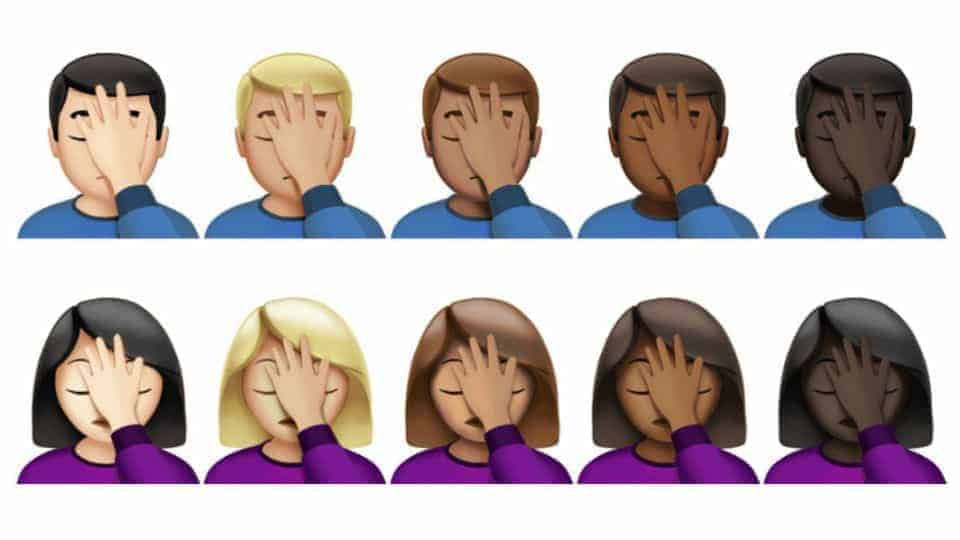 Hva ER det du driver med?
Takk for meg